Figure 3. Sequencing projects across top sequencing centers. Comparison of the total number of GOLD Sequencing Projects ...
Nucleic Acids Res, Volume 45, Issue D1, January 2017, Pages D446–D456, https://doi.org/10.1093/nar/gkw992
The content of this slide may be subject to copyright: please see the slide notes for details.
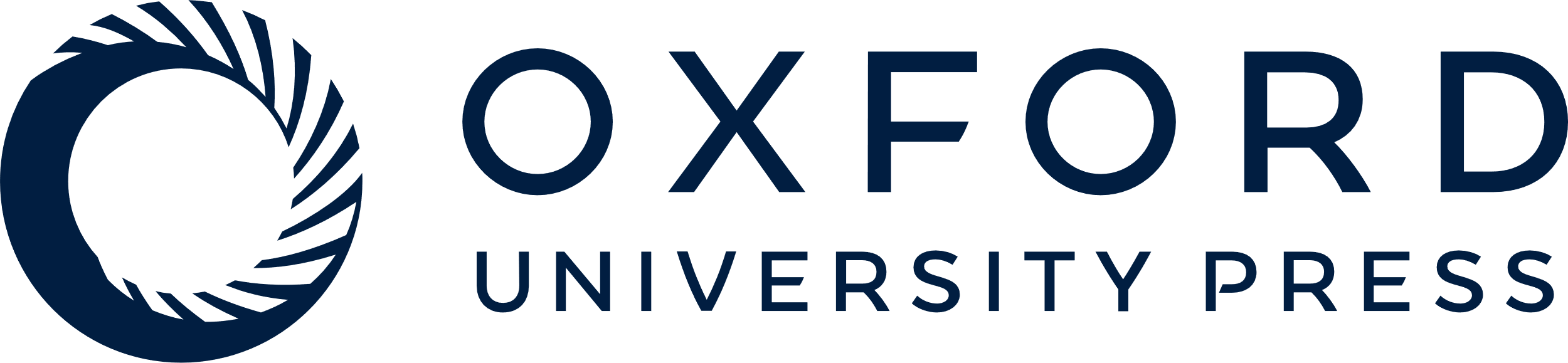 [Speaker Notes: Figure 3. Sequencing projects across top sequencing centers. Comparison of the total number of GOLD Sequencing Projects and corresponding unique Organisms (in terms of genus and species names) per sequencing center. Color of the bars represent each sequencing center as shown in the legend. Unique Organisms are defined as unique species names.


Unless provided in the caption above, the following copyright applies to the content of this slide: Published by Oxford University Press on behalf of Nucleic Acids Research 2016.This work is written by (a) US Government employee(s) and is in the public domain in the US.]